CS 61C: Great Ideas in Computer ArchitectureFloating Point Arithmetic
Instructors:
Vladimir Stojanovic & Nicholas Weaver
http://inst.eecs.berkeley.edu/~cs61c/
New-School Machine Structures(It’s a bit more complicated!)
Software        Hardware
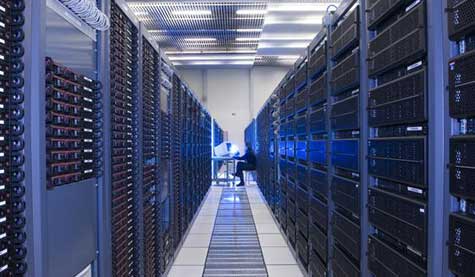 Parallel Requests
Assigned to computer
e.g., Search “Katz”
Parallel Threads
Assigned to core
e.g., Lookup, Ads
Parallel Instructions
>1 instruction @ one time
e.g., 5 pipelined instructions
Parallel Data
>1 data item @ one time
e.g., Add of 4 pairs of words
Hardware descriptions
All gates @ one time
Programming Languages
SmartPhone
Warehouse Scale Computer
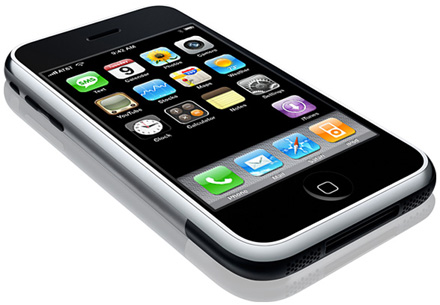 HarnessParallelism &
Achieve HighPerformance
How dowe know?
Computer
…
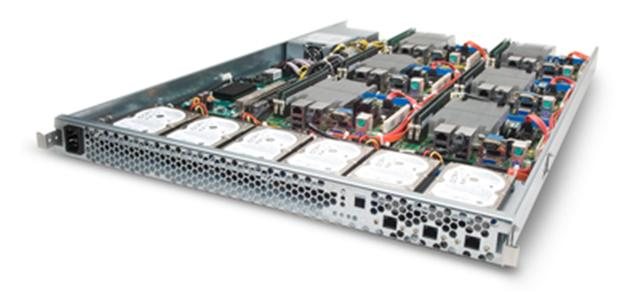 Core
Core
Memory               (Cache)
Input/Output
Core
Functional
Unit(s)
Instruction Unit(s)
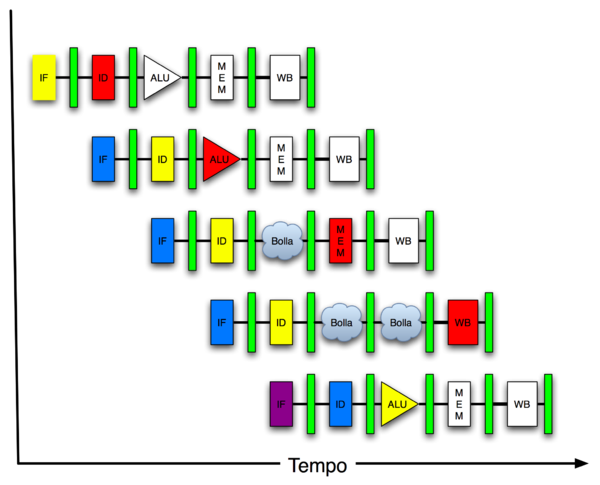 A3+B3
A2+B2
A1+B1
A0+B0
Cache Memory
Logic Gates
2
Review of Numbers
Computers are made to deal with numbers
What can we represent in N bits?
2N things, and no more! They could be…
Unsigned integers:
			0	to	2N - 1
(for N=32,  2N–1  = 4,294,967,295)
Signed Integers (Two’s Complement)
			-2(N-1)		to	  2(N-1)  - 1
(for N=32,  2(N-1)  = 2,147,483,648)
What about other numbers?
Very large numbers? 	(seconds/millennium)  31,556,926,000ten (3.155692610 x 1010)
Very small numbers? (Bohr radius)  0.0000000000529177ten (5.2917710 x 10-11) 
Numbers with both integer & fractional parts?  1.5 
First consider #3.  
…our solution will also help with #1 and #2.
xx.yyyy
21
2-4
20
2-1
2-2
2-3
Representation of Fractions
“Binary Point” like decimal point signifies boundary between integer and fractional parts:
Example 6-bit representation:
10.1010two = 1x21 + 1x2-1 + 1x2-3 = 2.625ten
If we assume “fixed binary point”, range of 6-bit representations with this format: 
			0 to 3.9375 (almost 4)
Fractional Powers of 2
i    2-i
0	1.0	1
0.5		1/2
0.25	1/4
0.125	1/8
0.0625	1/16
0.03125	1/32
0.015625
0.0078125
0.00390625
0.001953125
0.0009765625
0.00048828125
0.000244140625
0.0001220703125
0.00006103515625
0.000030517578125
01.100  1.5ten
+ 00.100  0.5ten
  10.000  2.0ten
Addition is straightforward:
01.100  1.5ten
     00.100  0.5ten 
     00 000
    000 00
   0110 0
  00000
 00000
0000110000
Multiplication a bit more complex:
Representation of Fractions with Fixed Pt.
What about addition and multiplication?
Where’s the answer, 0.11? (need to remember where point is)
Representation of Fractions
So far, in our examples we used a “fixed” binary point. What we really want is to “float” the binary point.  Why?
Floating binary point most effective use of our limited bits (and thus more accuracy in our number representation):
example:  put 0.1640625ten into binary.  Represent with 5-bits choosing where to put the binary point.
… 000000.001010100000…
Store these bits and keep track of the binary point 2 places to the left of the MSB
Any other solution would lose accuracy!
With floating-point rep., each numeral carries an exponent field recording the whereabouts of its binary point.  

The binary point can be outside the stored bits, so very large and small numbers can be represented.
mantissa
exponent
radix (base)
decimal point
Scientific Notation (in Decimal)
6.02ten x 1023
Normalized form: no leading 0s (exactly one digit to left of decimal point)
Alternatives to representing 1/1,000,000,000
Normalized: 	1.0 x 10-9
Not normalized: 	0.1 x 10-8,10.0 x 10-10
mantissa
exponent
radix (base)
“binary point”
Scientific Notation (in Binary)
1.01two x 2-1
Computer arithmetic that supports it called floating point, because it represents numbers where the binary point is not fixed, as it is for integers
Declare such variable in C as float
double for double precision.
31
30
23
22
0
S
Exponent
Significand
1 bit
8 bits
23 bits
Floating-Point Representation (1/2)
Normal format: +1.xxx…xtwo*2yyy…ytwo
Multiple of Word Size (32 bits)
S represents Sign				Exponent represents y’s			Significand represents x’s
Represent numbers as small as 2.0ten x 10-38 to as large as 2.0ten x 1038
2x1038
-2x1038
-1
-2x10-38
2x10-38
1
0
Floating-Point Representation (2/2)
What if result too large? 
(> 2.0x1038 , < -2.0x1038 )
Overflow!  Exponent larger than represented in 8-bit Exponent field
What if result too small? 
(>0 & < 2.0x10-38 , <0 & > -2.0x10-38 )
Underflow!  Negative exponent larger than represented in 8-bit Exponent field


What would help reduce chances of overflow and/or underflow?
overflow
overflow
underflow
31
30
23
22
0
S
Exponent
Significand
1 bit
8 bits
23 bits
IEEE 754 Floating-Point Standard (1/3)
Single Precision (Double Precision similar):


 Sign bit:		1 means negative					0 means positive
Significand in sign-magnitude format (not 2’s complement)
To pack more bits, leading 1 implicit for normalized numbers
1 + 23 bits single, 1 + 52 bits double
always true: 0 < Significand < 1                             (for normalized numbers)
Note: 0 has no leading 1, so reserve exponent value 0 just for number 0
IEEE 754 Floating Point Standard (2/3)
IEEE 754 uses “biased exponent” representation
Designers wanted FP numbers to be used even if no FP hardware; e.g., sort records with FP numbers using integer compares
Wanted bigger (integer) exponent field to represent bigger numbers
2’s complement poses a problem (because negative numbers look bigger)
Use just magnitude and offset by half the range
31
30
23
22
0
S
Exponent
Significand
1 bit
8 bits
23 bits
IEEE 754 Floating Point Standard (3/3)
Called Biased Notation, where bias is number subtracted to get final number
IEEE 754 uses bias of 127 for single prec.
Subtract 127 from Exponent field to get actual value for exponent
Summary (single precision):
(-1)S x (1 + Significand) x 2(Exponent-127)
Double precision identical, except with exponent bias of 1023 (half, quad similar)
1989ACM TuringAward Winner!
“Father” of the Floating point standard
IEEE Standard 754 for Binary Floating-Point Arithmetic.
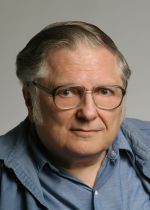 Prof. Kahan
www.cs.berkeley.edu/~wkahan/ieee754status/754story.html
[Speaker Notes: 1:30 in]
Clickers
Guess this Floating Point number:
1 1000 0000  1000 0000 0000 0000 0000 000

A: -1x 2128
B: +1x 2-128
C: -1x 21
D: +1.5x 2-1
E: -1.5x 21
17
[Speaker Notes: E]
Administrivia
Project 3-2 extended until 03/20 @ 23:59:59

Guerrilla Session: Caches/ Proj 3-2 OH
Sat 3/19 1 - 3 PM @ 521 Cory
18
[Speaker Notes: E]
Representation for ± ∞
In FP, divide by 0 should produce ± ∞, not overflow.
Why?
OK to do further computations with ∞ E.g.,  X/0  >  Y may be a valid comparison

IEEE 754 represents ± ∞
Most positive exponent reserved for ∞
Significands all zeroes
Representation for 0
Represent 0?
exponent all zeroes
significand all zeroes
What about sign?  Both cases valid
+0: 0 00000000 00000000000000000000000
-0: 1 00000000 00000000000000000000000
Special Numbers
What have we defined so far? 		(Single Precision)
Exponent	Significand	Object
0			0			0
0			nonzero		???
1-254		anything		+/- fl. pt. #
255		0			+/- ∞
255		nonzero		???
Professor Kahan had clever ideas:
Wanted to use Exp=0,255 & Sig!=0
Representation for Not a Number
What do I get if I calculate		 	sqrt(-4.0)or 0/0?
If ∞ not an error, these shouldn’t be either
Called Not a Number (NaN)
Exponent = 255, Significand nonzero
Why is this useful?
Hope NaNs help with debugging?
They contaminate: op(NaN, X) = NaN
Can use the significand to identify which!
Gaps!
b
a
-
+
0
Representation for Denorms (1/2)
Problem: There’s a gap among representable FP numbers around 0
Smallest representable pos num:
a = 1.0… two * 2-126 = 2-126
Second smallest representable pos num:
b	= 1.000……1 two * 2-126 = (1 + 0.00…1two) * 2-126 = (1 + 2-23) * 2-126 = 2-126 + 2-149
	a - 0 = 2-126
	b - a = 2-149
Normalization and implicit 1is to blame!
-
+
0
Representation for Denorms (2/2)
Solution:
We still haven’t used Exponent = 0, Significand nonzero
DEnormalized number: no (implied) leading 1, implicit exponent = -126.
Smallest representable pos num:
a = 2-149 
Second smallest representable pos num:
b = 2-148
Special Numbers Summary
Reserve exponents, significands:
Exponent	Significand	Object
0			0			0
0			nonzero		Denorm
1-254		anything		+/- fl. pt. #
255		0			+/- ∞
255		nonzero		NaN
www.h-schmidt.net/FloatApplet/IEEE754.html
31
30
23
22
0
S
Exponent
Significand
1 bit
8 bits
23 bits
Conclusion
Exponent tells Significand how much (2i) to count by (…, 1/4, 1/2, 1, 2, …)
Floating Point lets us:
Represent numbers containing both integer and fractional parts; makes efficient use of available bits.
Store approximate values for very large and very small #s.
IEEE 754 Floating-Point Standard is most widely accepted attempt to standardize interpretation of such numbers (Every desktop or server computer sold since ~1997 follows these conventions)
Can store NaN, ± ∞
Summary (single precision):
(-1)S x (1 + Significand) x 2(Exponent-127)
Double precision identical, except with exponent bias of 1023 (half, quad similar)